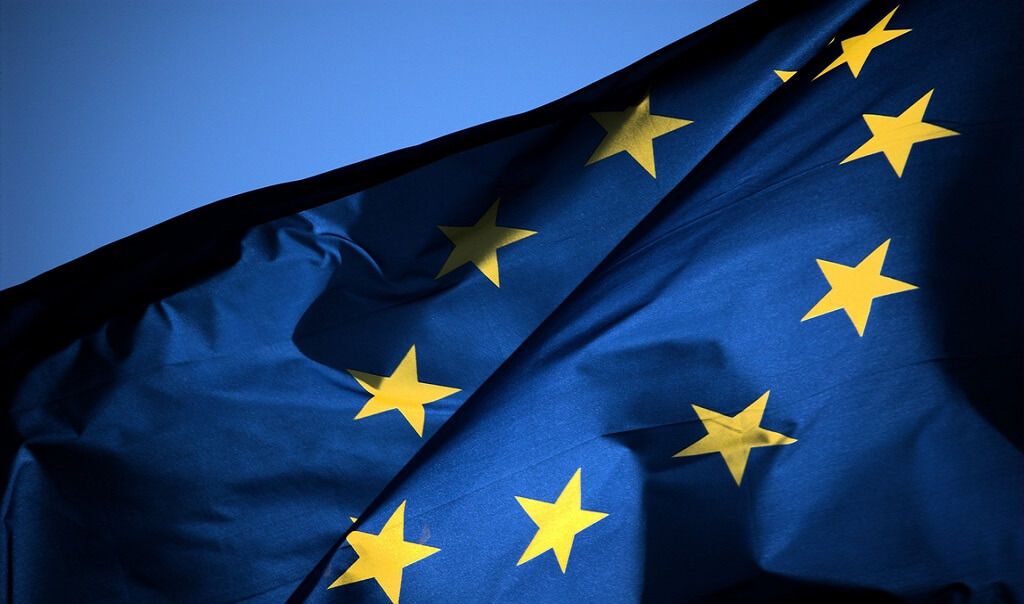 Justice & Home Affairs
‘Schengen’
Area of freedom, security and justice
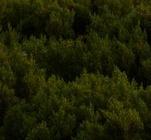 Justice Cooperation in criminal matters
AFSJ
visa, asylum  &  immigration
Police cooperation
Assigned readings for this session:
Vermeulen & De Bondt (2014),  pp. 15-25, 28-47
Mortera-Martinez (2016), 1-12
Schengen Implementation Convention
Schengen Implementation Convention
Schengen
External Border Control
Grading and assignments
position paper on assigned topic & in-class presentation (42%)
topic of the paper answers the question as presented for each class 
paper serves as position taking for (in-class) debate
Presentation  will be held after each lecture
Presentation is around 15 minutes (followed by a debate)
Written exam (42%)
consist of 4 open questions based upon assigned readings – students will choose from 6 questions, 2 questions can be dropped
Participation in classes (16%)
active participation during ‘travel debates’
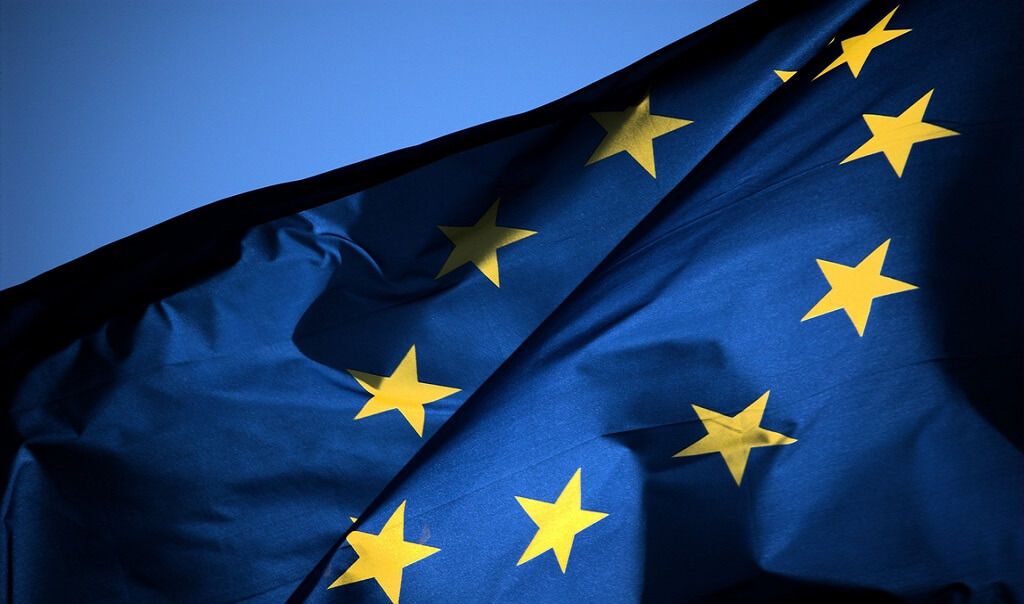 ‘Schengen’
Flanking measures

‘Area of Freedom, Security and Justice’ (AFSJ)
Origins
Schengen ‘acquis’
‘Flanking’ policies
Integration into EU
Variable geometry
‘Schengen Integration’ Protocol to Amsterdam Treaty
Origins and ‘acquis’
Schengen Agreement
Schengen Implementation Convention (SIC)
Variable geometry 

‘Non-EU –Schengen’ and
‘Non-Schengen EU’
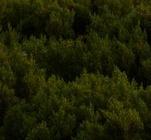 Origins: ‘Schengen’
‘Schengen’ is abolition of border controls on the movement of persons within the EU
prompted by the creation of internal market
the 1984 (Franco-German) Saarbrucken Agreement 
The 1985 Schengen Agreement
the 1990 Schengen Implementation Convention (SIC)

initially as a separate system outside EU law (until 1999): the ‘Schengen acquis’

Schengen as the ‘core’ of justice and home affairs
Schengen ‘acquis’
The Schengen ‘core’ and its ‘flanking’ policies
a ‘border-free area’ and, as a corollary: 
external border control 
common visa  and asylum policies
policy and judicial cooperation

Integration of ‘Schengen acquis’ (1997)
the ‘acquis’: the ‘package’ of all decisions, conventions, etc.
‘Integration’ Protocol to Amsterdam Treaty 
actual integration: done in piecemeal steps

‘Area of Freedom, Security and Justice’ (AFSJ)
divided across two different EU pillars in 1997 
reunited in 2011 (Lisbon Treaty)
‘Variable geometry’ in JHA
‘Schengen’ and AFSJ have become a tailor-made process to suit the different tastes of member states

‘Non-EU-Schengen’ member states
Schengen cooperation agreements with Norway, Iceland (1996)
Switzerland and Liechtenstein in 2009
COMIX (no voting rights, only recommendations)

‘Non-Schengen’ EU member states
Opt-out arrangements for UK, Ireland
Denmark: opt-in position
Bulgaria, Romania,Cyprus (though formally member) are not part of the Schengen free-travel area
Croatia has become full member since March 2021
Leading statement for in-class debate of tomorrow:

Member states should (continue to) be able to participate in the JHA field through ‘opt-in’ and ‘opt-out’ arrangements
END
Santino Lo Bianco PhD
Email: santinolobianco@outlook.com